Optimal Query Processing Meets Information Theory
Dan Suciu – University of Washington
Mahmoud Abo-Khamis
Hung Ngo
– RelationalAI Inc.
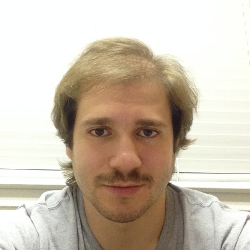 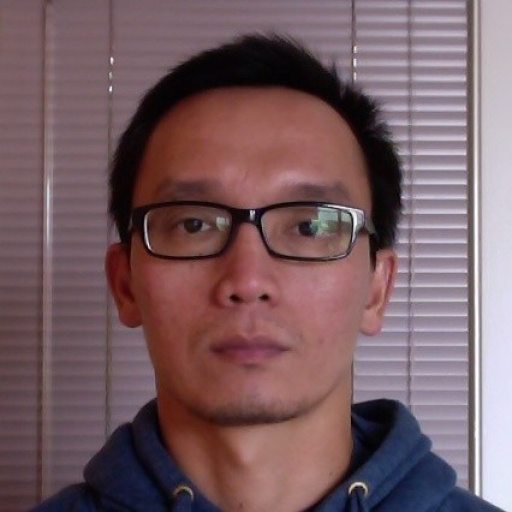 [PODS’2016]
[PODS’2017]
Basic Question
What is the optimal runtime to compute a query Q on a database D?

Q, D are labeled hypergraphs

Problem 1: list all occurrences in Q in DProblem 2: check if there exists Q in D

Data complexity: Q is fixed, runtime = f(D)
2
[Speaker Notes: Applications: CSP where the nodes of Q are the variables of the CSP problem, its hyperedges are the constraints, and D represents the valid assignments

Databases: …]
Example Queries
R
Enumerate all labeled triangles:
X
Y
R(X,Y) ∧ S(Y,Z) ∧ T(Z,X)
S
T
Z
Check if there exists a labeled 4-cycle
R
X
Y
∃x∃y∃z∃u R(x,y)∧S(y,z)∧T(z,u)∧K(u,x)
S
K
U
Z
T
3
Main Results
Fix statistics for D 	(cardinalities, functional dependencies, max degrees)
Fix the query Q
Tight, but openif computable
Problem 1: enumeration problem
Computable,but not tight
Thm  ∀ D,
(1)  |Q(D)| ≤ Entropic-bound  ≤ Polymatroid-bound
(2)  Q(D) computable in time Õ(Polymatroid-bound)
Optimal?
Problem 2: decision problem
Thm ∀D, Q(D) is computable in time Õ(2submodular-width)
Main Principle
Find information-theoretic proof ofthe upper bound, or the submodular width

Convert proof to algorithm
5
Outline
Enumeration problem

Decision problem

Conclusions
6
Maximum Output Size
maxD satisfies stats (|Q(D)|)

E.g. R(X,Y) ∧ S(Y,Z), 	|R|, |S| ≤ N
No other info:				|Q(D)| ≤ N2
S.Y is a key:				|Q(D)| ≤ N
S.Y has degree ≤ d:	|Q(D)| ≤ d×N

E.g. R(X,Y) ∧ S(Y,Z) ∧ T(Z,X)	 No other info: 			|Q(D)| ≤ N3/2
7
Maximum Output Size
maxD satisfies stats (|Q(D)|)

E.g. R(X,Y) ∧ S(Y,Z), 	|R|, |S| ≤ N
No other info:				|Q(D)| ≤ N2
S.Y is a key:				|Q(D)| ≤ N
S.Y has degree ≤ d:	|Q(D)| ≤ d×N

E.g. R(X,Y) ∧ S(Y,Z) ∧ T(Z,X)	 No other info: 			|Q(D)| ≤ N3/2
8
Maximum Output Size
maxD satisfies stats (|Q(D)|)

E.g. R(X,Y) ∧ S(Y,Z), 	|R|, |S| ≤ N
No other info:				|Q(D)| ≤ N2
S.Y is a key:				|Q(D)| ≤ N
S.Y has degree ≤ d:	|Q(D)| ≤ d×N

E.g. R(X,Y) ∧ S(Y,Z) ∧ T(Z,X)	 No other info: 			|Q(D)| ≤ N3/2
9
Maximum Output Size
maxD satisfies stats (|Q(D)|)

E.g. R(X,Y) ∧ S(Y,Z), 	|R|, |S| ≤ N
No other info:				|Q(D)| ≤ N2
S.Y is a key:				|Q(D)| ≤ N
S.Y has degree ≤ d:	|Q(D)| ≤ d×N

E.g. R(X,Y) ∧ S(Y,Z) ∧ T(Z,X)	 No other info: 			|Q(D)| ≤ N3/2
10
Maximum Output Size
maxD satisfies stats (|Q(D)|)

E.g. R(X,Y) ∧ S(Y,Z), 	|R|, |S| ≤ N
No other info:				|Q(D)| ≤ N2
S.Y is a key:				|Q(D)| ≤ N
S.Y has degree ≤ d:	|Q(D)| ≤ d×N

E.g. R(X,Y) ∧ S(Y,Z) ∧ T(Z,X)	 No other info: 			|Q(D)| ≤ N3/2
11
Maximum Output Size
maxD satisfies stats (|Q(D)|)

E.g. R(X,Y) ∧ S(Y,Z), 	|R|, |S| ≤ N
No other info:				|Q(D)| ≤ N2
S.Y is a key:				|Q(D)| ≤ N
S.Y has degree ≤ d:	|Q(D)| ≤ d×N

E.g. R(X,Y) ∧ S(Y,Z) ∧ T(Z,X)	 No other info: 			|Q(D)| ≤ N3/2
12
Maximum Output Size
maxD satisfies stats (|Q(D)|)

E.g. R(X,Y) ∧ S(Y,Z), 	|R|, |S| ≤ N
No other info:				|Q(D)| ≤ N2
S.Y is a key:				|Q(D)| ≤ N
S.Y has degree ≤ d:	|Q(D)| ≤ d×N

E.g. R(X,Y) ∧ S(Y,Z) ∧ T(Z,X)	 No other info: 			|Q(D)| ≤ N3/2
13
Maximum Output Size
maxD satisfies stats (|Q(D)|)

E.g. R(X,Y) ∧ S(Y,Z), 	|R|, |S| ≤ N
No other info:				|Q(D)| ≤ N2
S.Y is a key:				|Q(D)| ≤ N
S.Y has degree ≤ d:	|Q(D)| ≤ d×N

E.g. R(X,Y) ∧ S(Y,Z) ∧ T(Z,X)	 No other info: 			|Q(D)| ≤ N3/2
14
Background: Entropy, Polymatroid
Fix a set X={X1,…,Xk} and a function H: 2X  R+
Def H is called entropic if there exists randomvariables X s.t.  H(U) = entropy of U, for U ⊆ X
Shannoninequalities
Def H is a polymatroid if
H(∅) = 0
H(V) ≥ H(U)				for U ⊆ V
H(U) + H(V) ≥ H(U ∩ V) + H(U ∪ V)
Every entropic function is a polymatroid
Converse fails for k≥4 [Zhang&Yeung’98]
[Speaker Notes: Called “basic inequalities”, or Shannon inequalities.  Their consequences are called “Shannon type inequalities”]
Enumeration Problem
Fix a set of statistics for D (cardinalities, FDs, degrees)
Fix a query Q with variables X={X1,…,Xk}
Asymptotically tight,but open if computable
Theorem ∀D that satisfies the statisticslog |Q(D)| 	≤ max H entropic satisfying stats H(X)
				≤ max H polymatroid satisfying stats H(X)
Computablein EXPTIME, but not tight
Thm ∀D, Q(D) computable in time Õ(Polymatroid-bound)
16
[Speaker Notes: Tightness is proven using a group characterization by Chan]
Proof of Upper Bound
X
Y
Z
Q(X,Y,Z) = R(X,Y) ∧ S(Y,Z) ∧ T(Z,X)Database D  entropic function H
17
Proof of Upper Bound
X
Y
Z
Q(X,Y,Z) = R(X,Y) ∧ S(Y,Z) ∧ T(Z,X)Database D  entropic function H
Database D
R(X,Y)
S(Y,Z)
T(Z,X)
18
Proof of Upper Bound
X
Y
Z
Q(X,Y,Z) = R(X,Y) ∧ S(Y,Z) ∧ T(Z,X)Database D  entropic function H
Output Q(D)
Database D
R(X,Y)
S(Y,Z)
T(Z,X)
19
Proof of Upper Bound
X
Y
Z
Q(X,Y,Z) = R(X,Y) ∧ S(Y,Z) ∧ T(Z,X)Database D  entropic function H
Output Q(D)
Database D
R(X,Y)
S(Y,Z)
T(Z,X)
H(XYZ) = log |Q(D)|
20
Proof of Upper Bound
X
Y
Z
Q(X,Y,Z) = R(X,Y) ∧ S(Y,Z) ∧ T(Z,X)Database D  entropic function H
Output Q(D)
Database D
R(X,Y)
S(Y,Z)
T(Z,X)
H(XYZ) = log |Q(D)|
21
Proof of Upper Bound
X
Y
Z
Q(X,Y,Z) = R(X,Y) ∧ S(Y,Z) ∧ T(Z,X)Database D  entropic function H
Output Q(D)
Database D
R(X,Y)
S(Y,Z)
T(Z,X)
H(XYZ) = log |Q(D)|
H(XY) ≤ log NR
H(YZ) ≤ log NS
H(Z|Y) ≤ log degS(z|y)
H(XZ) ≤ log NT
Cardinalitites, functional dependences, max degrees
Proof of Upper Bound
X
Y
Z
Q(X,Y,Z) = R(X,Y) ∧ S(Y,Z) ∧ T(Z,X)|R|,|S|,|T| ≤ N                 |Q(D)|≤ N3/2
23
Proof of Upper Bound
X
Y
Z
Q(X,Y,Z) = R(X,Y) ∧ S(Y,Z) ∧ T(Z,X)|R|,|S|,|T| ≤ N                 |Q(D)|≤ N3/2
3 log N ≥ h(XY) + h(YZ) + h(XZ)
			≥ h(XYZ) + h(Y)  + h(XZ)			≥ h(XYZ) + h(XYZ) + h(∅)			= 2 h(XYZ)			= 2 log |Output|
24
Proof of Upper Bound
X
Y
Z
Q(X,Y,Z) = R(X,Y) ∧ S(Y,Z) ∧ T(Z,X)|R|,|S|,|T| ≤ N                 |Q(D)|≤ N3/2
submodularity
3 log N ≥ h(XY) + h(YZ) + h(XZ)
			≥ h(XYZ) + h(Y)  + h(XZ)			≥ h(XYZ) + h(XYZ) + h(∅)			= 2 h(XYZ)			= 2 log |Output|
25
Proof of Upper Bound
X
Y
Z
Q(X,Y,Z) = R(X,Y) ∧ S(Y,Z) ∧ T(Z,X)|R|,|S|,|T| ≤ N                 |Q(D)|≤ N3/2
submodularity
3 log N ≥ h(XY) + h(YZ) + h(XZ)
			≥ h(XYZ) + h(Y)  + h(XZ)			≥ h(XYZ) + h(XYZ) + h(∅)			= 2 h(XYZ)			= 2 log |Output|
26
Proof of Upper Bound
X
Y
Z
Q(X,Y,Z) = R(X,Y) ∧ S(Y,Z) ∧ T(Z,X)|R|,|S|,|T| ≤ N                 |Q(D)|≤ N3/2
submodularity
3 log N ≥ h(XY) + h(YZ) + h(XZ)
			≥ h(XYZ) + h(Y)  + h(XZ)			≥ h(XYZ) + h(XYZ) + h(∅)			= 2 h(XYZ)			= 2 log |Output|
submodularity
27
Proof of Upper Bound
X
Y
Z
Q(X,Y,Z) = R(X,Y) ∧ S(Y,Z) ∧ T(Z,X)|R|,|S|,|T| ≤ N                 |Q(D)|≤ N3/2
submodularity
3 log N ≥ h(XY) + h(YZ) + h(XZ)
			≥ h(XYZ) + h(Y)  + h(XZ)			≥ h(XYZ) + h(XYZ) + h(∅)			= 2 h(XYZ)			= 2 log |Output|
submodularity
28
Proof of Upper Bound
X
Y
Z
Q(X,Y,Z) = R(X,Y) ∧ S(Y,Z) ∧ T(Z,X)|R|,|S|,|T| ≤ N                 |Q(D)|≤ N3/2
submodularity
3 log N ≥ h(XY) + h(YZ) + h(XZ)
			≥ h(XYZ) + h(Y)  + h(XZ)			≥ h(XYZ) + h(XYZ) + h(∅)			= 2 h(XYZ)			= 2 log |Q(D)|
submodularity
29
Proof of Upper Bound
X
Y
Z
Q(X,Y,Z) = R(X,Y) ∧ S(Y,Z) ∧ T(Z,X)|R|,|S|,|T| ≤ N                 |Q(D)|≤ N3/2
submodularity
3 log N ≥ h(XY) + h(YZ) + h(XZ)
			≥ h(XYZ) + h(Y)  + h(XZ)			≥ h(XYZ) + h(XYZ) + h(∅)			= 2 h(XYZ)			= 2 log |Q(D)|
submodularity
Shearer’s inequalityh(XY) + h(YZ) + h(XZ) ≥ 2 h(XYZ)
30
Proof to Algorithm
X
Y
Z
Q(X,Y,Z) = R(X,Y) ∧ S(Y,Z) ∧ T(Z,X)
h(XY) + h(YZ) + h(XZ) ≥ 2 h(XYZ)
h(XY)+h(YZ)+h(XZ)
h(Y)  + h(XZ)
h(XYZ)
+
h(XYZ)
Proof
31
Proof to Algorithm
X
Y
Z
Q(X,Y,Z) = R(X,Y) ∧ S(Y,Z) ∧ T(Z,X)
h(XY) + h(YZ) + h(XZ) ≥ 2 h(XYZ)
Algorithm
R(X,Y)∧S(Y,Z)∧T(Z,X)
h(XY)+h(YZ)+h(XZ)
h(Y)  + h(XZ)
h(XYZ)
+
h(XYZ)
Proof
32
Proof to Algorithm
X
Y
Z
Q(X,Y,Z) = R(X,Y) ∧ S(Y,Z) ∧ T(Z,X)
h(XY) + h(YZ) + h(XZ) ≥ 2 h(XYZ)
Algorithm
R(X,Y)∧S(Y,Z)∧T(Z,X)
h(XY)+h(YZ)+h(XZ)
N3/2
h(Y)  + h(XZ)
h(XYZ)
+
Rlight(X,Y)∧S(Y,Z)
h(XYZ)
Proof
Rlight or Rheavy: degree(Y) ≤ or > N1/2
33
Proof to Algorithm
X
Y
Z
Q(X,Y,Z) = R(X,Y) ∧ S(Y,Z) ∧ T(Z,X)
h(XY) + h(YZ) + h(XZ) ≥ 2 h(XYZ)
Algorithm
R(X,Y)∧S(Y,Z)∧T(Z,X)
h(XY)+h(YZ)+h(XZ)
N3/2
h(Y)  + h(XZ)
h(XYZ)
+
N3/2
Rlight(X,Y)∧S(Y,Z)
∪
h(XYZ)
Proof
Rheavy(Y)∧T(X,Z)
Rlight or Rheavy: degree(Y) ≤ or > N1/2
34
Proof to Algorithm
X
Y
Z
Q(X,Y,Z) = R(X,Y) ∧ S(Y,Z) ∧ T(Z,X)
Runtime Õ(N3/2)
h(XY) + h(YZ) + h(XZ) ≥ 2 h(XYZ)
Algorithm
R(X,Y)∧S(Y,Z)∧T(Z,X)
h(XY)+h(YZ)+h(XZ)
N3/2
h(Y)  + h(XZ)
h(XYZ)
+
N3/2
Rlight(X,Y)∧S(Y,Z)
∪
h(XYZ)
Proof
Rheavy(Y)∧T(X,Z)
Rlight or Rheavy: degree(Y) ≤ or > N1/2
35
Enumeration Problem: Discussion
Cardinalities: [Atserias,Grohe,Marx’08, Ngo,Re,Rudra’13]

Entropic bound = polymatroid bound
Algorithm for Q(D) has single log factor

Cardinalities + FDs + max degrees:

Entropic bound ≨ polymatroid bound
Algorithm for Q(D) has polylog factor
36
Outline
Enumeration problem

Decision problem

Conclusions
37
Decision Problem
Fix Q,  fix statistics on D
Problem: does Q occur in D?
“submodular width”
Theorem One can check if Q is in D in time Õ(2subw(Q))
Optimal? (fine grained lower bound is open!)
38
[Speaker Notes: Max already proved 2^O(subw), but we improve to 2^subw.  We improve AND we generalize the subw to account for statistics.

Marx used ETH to prove that a class of queries is Fixed Parameter Tractable iff it has a bounded subw.]
Background: Tree Decomposition
Informally: TD = a tree where each node t represents an enumeration problem

Fractional hypetree width [Grohe,Marx’14]mintree maxnode t maxD

Submodular width [Marx’2013]maxD mintree maxnode t
39
X
Y
Q() = ∃x∃y∃z∃u R(x,y)∧S(y,z)∧T(z,u)∧K(u,x)
|R|,|S|,|T|,|K| ≤ N	 	O(N3/2) algorithm [Alon,Yuster,Zwick’97]
U
Z
mintree maxnode t maxD
40
X
Y
Q() = ∃x∃y∃z∃u R(x,y)∧S(y,z)∧T(z,u)∧K(u,x)
|R|,|S|,|T|,|K| ≤ N	 	O(N3/2) algorithm [Alon,Yuster,Zwick’97]
U
Z
mintree maxnode t maxD
Tree decompositions
R(x,y),S(y,z)
S(y,z),T(z,u)
T(z,u),K(u,x)
K(u,x),R(x,y)
41
X
Y
Q() = ∃x∃y∃z∃u R(x,y)∧S(y,z)∧T(z,u)∧K(u,x)
|R|,|S|,|T|,|K| ≤ N	 	O(N3/2) algorithm [Alon,Yuster,Zwick’97]
U
Z
mintree maxnode t maxD
Tree decompositions
R(x,y),S(y,z)
S(y,z),T(z,u)
T(z,u),K(u,x)
K(u,x),R(x,y)
Runtime Õ(N2)
(suboptimal)
42
X
Y
Q() = ∃x∃y∃z∃u R(x,y)∧S(y,z)∧T(z,u)∧K(u,x)
|R|,|S|,|T|,|K| ≤ N	 	O(N3/2) algorithm [Alon,Yuster,Zwick’97]
U
Z
mintree maxnode t maxD
Tree decompositions
R(x,y),S(y,z)
S(y,z),T(z,u)
T(z,u),K(u,x)
K(u,x),R(x,y)
Runtime Õ(N2)
(suboptimal)
43
X
Y
Q() = ∃x∃y∃z∃u R(x,y)∧S(y,z)∧T(z,u)∧K(u,x)
|R|,|S|,|T|,|K| ≤ N	 	O(N3/2) algorithm [Alon,Yuster,Zwick’97]
U
Z
maxD mintree maxnode t
Tree decompositions
R(x,y),S(y,z)
S(y,z),T(z,u)
T(z,u),K(u,x)
K(u,x),R(x,y)
44
X
Y
Q() = ∃x∃y∃z∃u R(x,y)∧S(y,z)∧T(z,u)∧K(u,x)
|R|,|S|,|T|,|K| ≤ N	 	O(N3/2) algorithm [Alon,Yuster,Zwick’97]
U
Z
maxD mintree maxnode t
Tree decompositions
R(x,y),S(y,z)
S(y,z),T(z,u)
T1
min( max(h(xyz),h(zux)),         max(h(yzu),h(uxy))) =
T(z,u),K(u,x)
K(u,x),R(x,y)
45
X
Y
Q() = ∃x∃y∃z∃u R(x,y)∧S(y,z)∧T(z,u)∧K(u,x)
|R|,|S|,|T|,|K| ≤ N	 	O(N3/2) algorithm [Alon,Yuster,Zwick’97]
U
Z
maxD mintree maxnode t
Tree decompositions
R(x,y),S(y,z)
S(y,z),T(z,u)
T1
min( max(h(xyz),h(zux)),         max(h(yzu),h(uxy))) =
T(z,u),K(u,x)
K(u,x),R(x,y)
T2
46
X
Y
Q() = ∃x∃y∃z∃u R(x,y)∧S(y,z)∧T(z,u)∧K(u,x)
|R|,|S|,|T|,|K| ≤ N	 	O(N3/2) algorithm [Alon,Yuster,Zwick’97]
U
Z
maxD mintree maxnode t
Tree decompositions
R(x,y),S(y,z)
S(y,z),T(z,u)
T1
min( max(h(xyz),h(zux)),         max(h(yzu),h(uxy))) =
T(z,u),K(u,x)
K(u,x),R(x,y)
T2
47
X
Y
Q() = ∃x∃y∃z∃u R(x,y)∧S(y,z)∧T(z,u)∧K(u,x)
|R|,|S|,|T|,|K| ≤ N	 	O(N3/2) algorithm [Alon,Yuster,Zwick’97]
U
Z
maxD mintree maxnode t
Tree decompositions
R(x,y),S(y,z)
S(y,z),T(z,u)
T1
min( max(h(xyz),h(zux)),         max(h(yzu),h(uxy))) =
T(z,u),K(u,x)
K(u,x),R(x,y)
T2
= max(min(h(xyz),h(yzu)),           min(h(xyz),h(uxy)),           min(h(zux),h(yzu)),           min(h(zux),h(uxy)))
48
X
Y
Q() = ∃x∃y∃z∃u R(x,y)∧S(y,z)∧T(z,u)∧K(u,x)
|R|,|S|,|T|,|K| ≤ N	 	O(N3/2) algorithm [Alon,Yuster,Zwick’97]
U
Z
maxD mintree maxnode t
Tree decompositions
R(x,y),S(y,z)
S(y,z),T(z,u)
T1
min( max(h(xyz),h(zux)),         max(h(yzu),h(uxy))) =
T(z,u),K(u,x)
K(u,x),R(x,y)
3 log N ≥  h(xy) + h(yz) + h(zu)
T2
= max(min(h(xyz),h(yzu)),           min(h(xyz),h(uxy)),           min(h(zux),h(yzu)),           min(h(zux),h(uxy)))
49
X
Y
Q() = ∃x∃y∃z∃u R(x,y)∧S(y,z)∧T(z,u)∧K(u,x)
|R|,|S|,|T|,|K| ≤ N	 	O(N3/2) algorithm [Alon,Yuster,Zwick’97]
U
Z
maxD mintree maxnode t
Tree decompositions
R(x,y),S(y,z)
S(y,z),T(z,u)
T1
min( max(h(xyz),h(zux)),         max(h(yzu),h(uxy))) =
T(z,u),K(u,x)
K(u,x),R(x,y)
3 log N ≥  h(xy) + h(yz) + h(zu)
		≥ h(xyz) + h(y) + h(zu)
T2
= max(min(h(xyz),h(yzu)),           min(h(xyz),h(uxy)),           min(h(zux),h(yzu)),           min(h(zux),h(uxy)))
50
X
Y
Q() = ∃x∃y∃z∃u R(x,y)∧S(y,z)∧T(z,u)∧K(u,x)
|R|,|S|,|T|,|K| ≤ N	 	O(N3/2) algorithm [Alon,Yuster,Zwick’97]
U
Z
maxD mintree maxnode t
Tree decompositions
R(x,y),S(y,z)
S(y,z),T(z,u)
T1
min( max(h(xyz),h(zux)),         max(h(yzu),h(uxy))) =
T(z,u),K(u,x)
K(u,x),R(x,y)
3 log N ≥  h(xy) + h(yz) + h(zu)
		≥ h(xyz) + h(y) + h(zu)
		≥ h(xyz) + h(yzu) + h(∅)
T2
= max(min(h(xyz),h(yzu)),           min(h(xyz),h(uxy)),           min(h(zux),h(yzu)),           min(h(zux),h(uxy)))
51
X
Y
Q() = ∃x∃y∃z∃u R(x,y)∧S(y,z)∧T(z,u)∧K(u,x)
|R|,|S|,|T|,|K| ≤ N	 	O(N3/2) algorithm [Alon,Yuster,Zwick’97]
U
Z
maxD mintree maxnode t
Tree decompositions
R(x,y),S(y,z)
S(y,z),T(z,u)
T1
min( max(h(xyz),h(zux)),         max(h(yzu),h(uxy))) =
T(z,u),K(u,x)
K(u,x),R(x,y)
3 log N ≥  h(xy) + h(yz) + h(zu)
		≥ h(xyz) + h(y) + h(zu)
		≥ h(xyz) + h(yzu) + h(∅)		≥ 2 min(h(xyz),h(yzu))
T2
= max(min(h(xyz),h(yzu)),           min(h(xyz),h(uxy)),           min(h(zux),h(yzu)),           min(h(zux),h(uxy)))
52
X
Y
Q() = ∃x∃y∃z∃u R(x,y)∧S(y,z)∧T(z,u)∧K(u,x)
|R|,|S|,|T|,|K| ≤ N	 	O(N3/2) algorithm [Alon,Yuster,Zwick’97]
U
Z
maxD mintree maxnode t
Tree decompositions
subw(Q) = 3/2 log N
R(x,y),S(y,z)
S(y,z),T(z,u)
T1
min( max(h(xyz),h(zux)),         max(h(yzu),h(uxy))) =
T(z,u),K(u,x)
K(u,x),R(x,y)
3 log N ≥  h(xy) + h(yz) + h(zu)
		≥ h(xyz) + h(y) + h(zu)
		≥ h(xyz) + h(yzu) + h(∅)		≥ 2 min(h(xyz),h(yzu))
T2
= max(min(h(xyz),h(yzu)),           min(h(xyz),h(uxy)),           min(h(zux),h(yzu)),           min(h(zux),h(uxy))) ≤ 3/2 log N
53
Proof to Algorithm
Use the proof of:
	
to compute the disjunctive datalog rule:

(details omitted)
h(xyz)+h(yzu) ≤ h(xy) + h(yz) + h(zu)
A(x,y,z) ∨ B(y,z,u)  R(x,y) ∧ S(y,z) ∧ T(z,u)
Runtime Õ(N3/2)
54
Outline
Enumeration problem

Decision problem

Conclusions
55
Conclusions
Query evaluation summary:
Information theory  Proof
Proof  Algorithm

Open problems:
Better “Proof  Algorithm”
Fine-grained lower bounds
56
Thank You!Questions?
Mahmoud Abo-Khamis
Hung Ngo
– RelationalAI Inc.
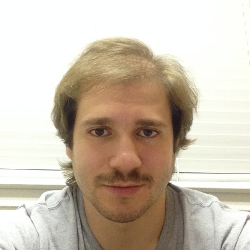 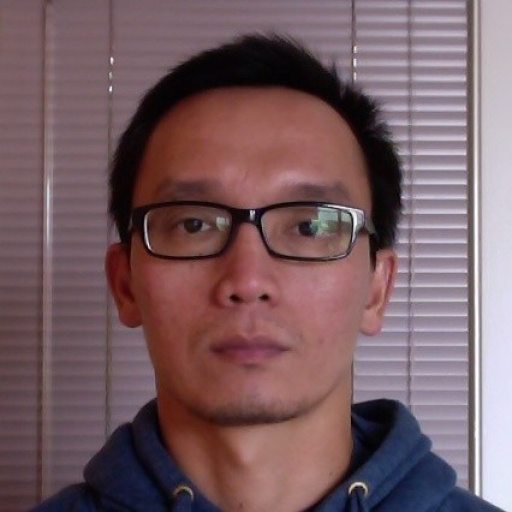 [PODS’2016]
[PODS’2017]